Всероссийский профессиональный конкурс«Учитель года России - 2015»
Творческая презентация 
«Моя профессия – лучшая»


Баранцевой
 Натальи Геннадьевны,
учителя МОУ НОШ №1
 г. Твери
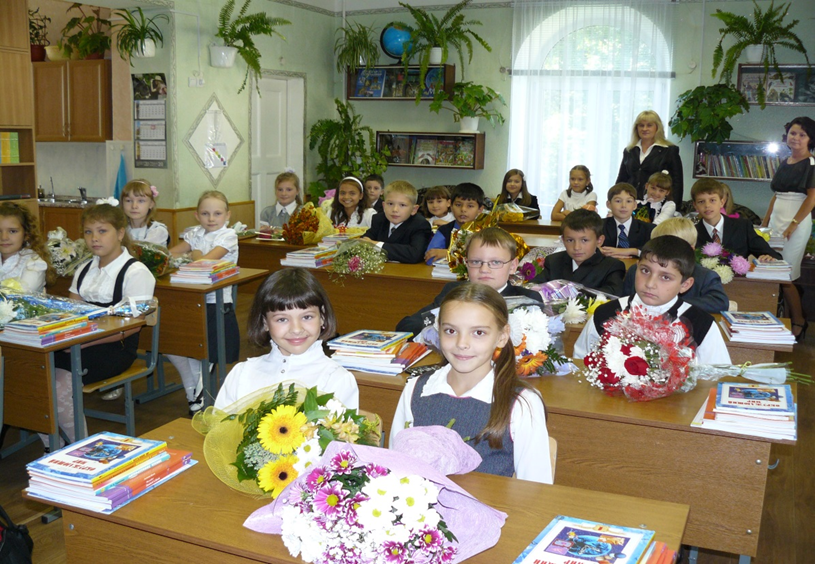 На конкурсе я представляю
Муниципальное 
общеобразовательное 
учреждение
 Начальную общеобразовательную школу №1
 г. Твери
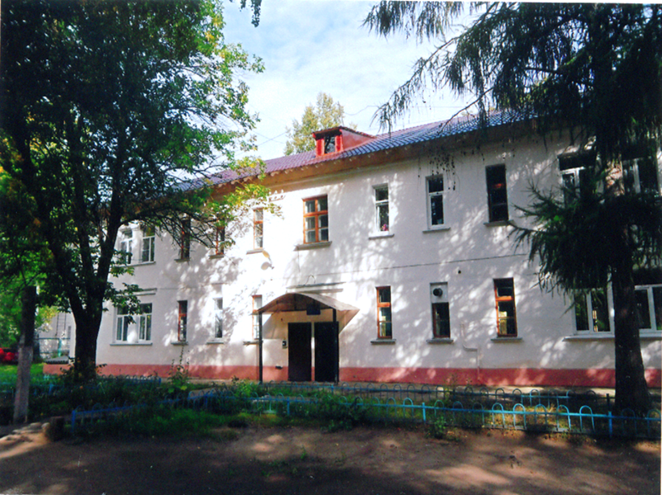 Альтернативное общеобразователь-ное учреждение, предлагающее обществу четко продуманную, согла-сованную с требованиями СанПин и возрастными потребностями и возможностями детей, организацию учебно-воспитательного процесса в течение целого дня (с 8 до 18 часов):
имеется дошкольное отделение;
обучение детей осуществляется по развивающей системе Занкова.
	
Реализуются системы:
воспитательной работы с детьми;
дополнительного образования;
работы с родителями.
Баранцева Наталья Геннадьевна
Дата рождения – 13.12.1971г.
Педагогический стаж – 21 год
Образование – высшее (ТвГУ, педагогический факультет, ПМНО, 1993г)
Аттестационная категория – высшая
Занимаемая должность –учитель начальных классов
Педагогическое кредо: Уважай, цени, оберегай, развивай и не навреди!Жизненный девиз: Не важно сколько дней в твоей жизни, важно сколько жизни в твоих днях.
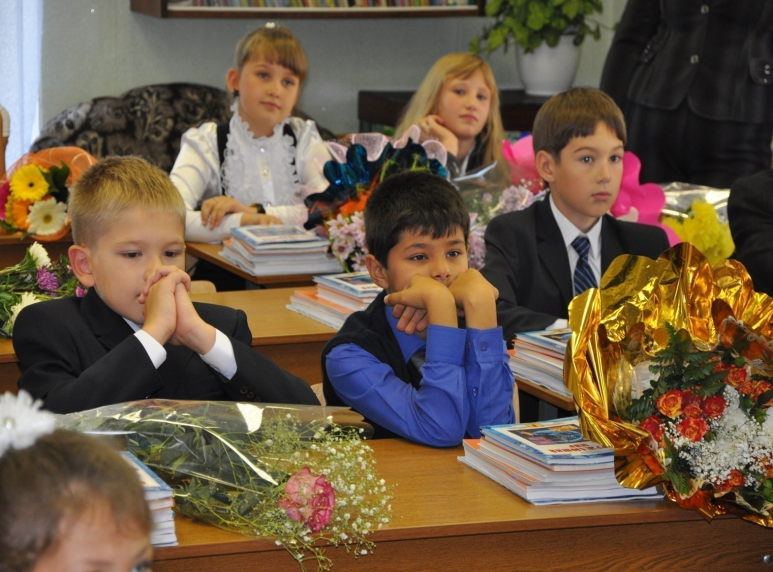 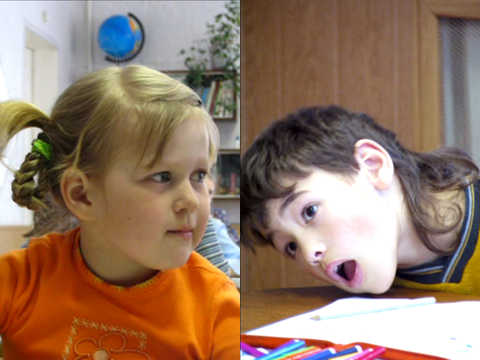 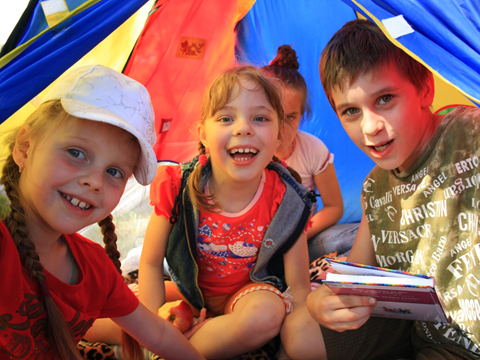 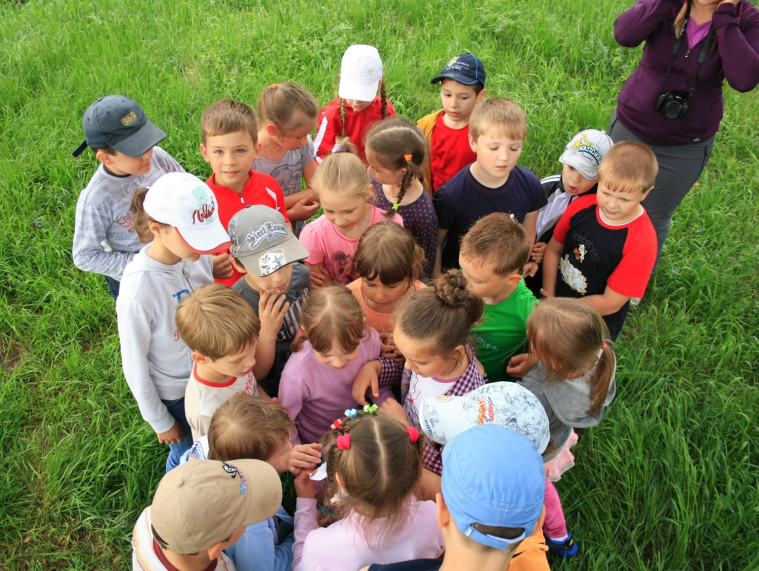 Мои награды и достижения
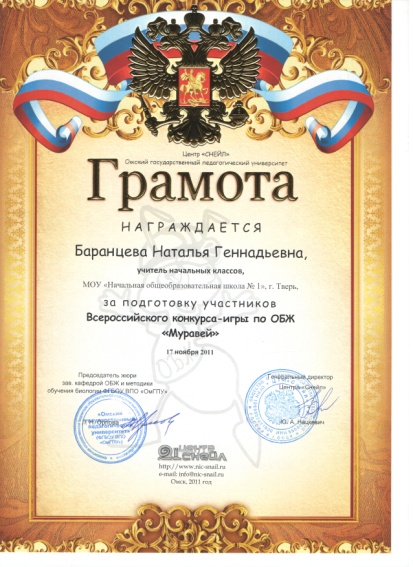 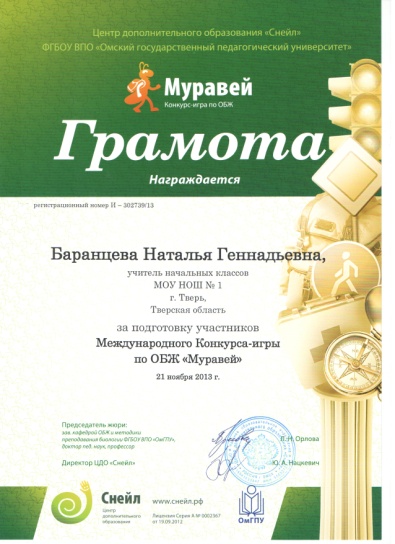 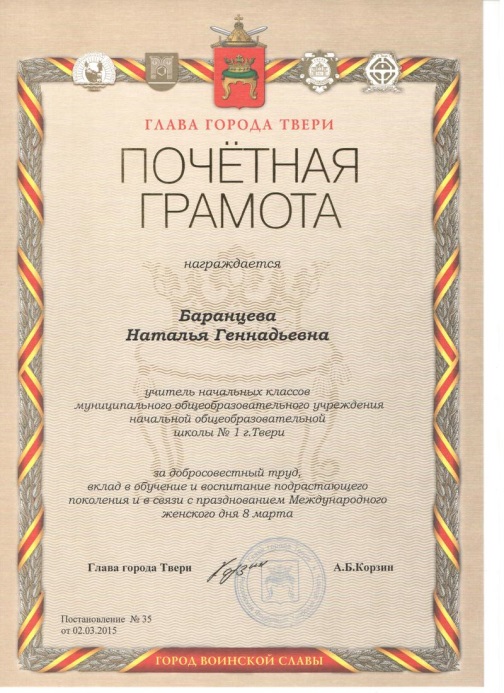 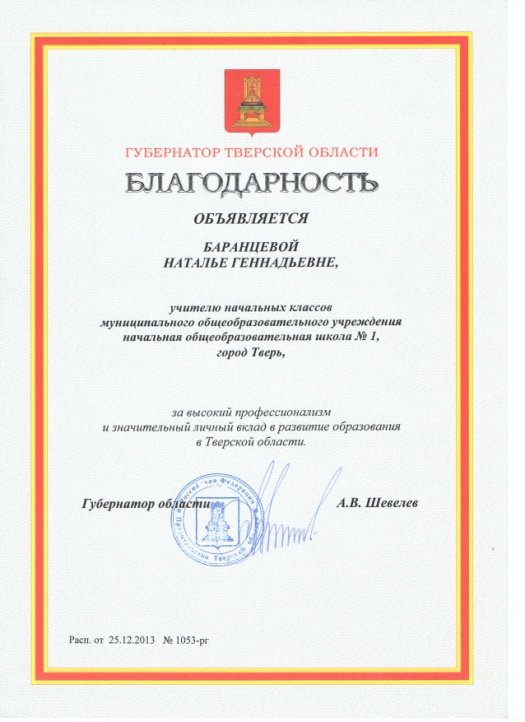 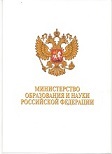 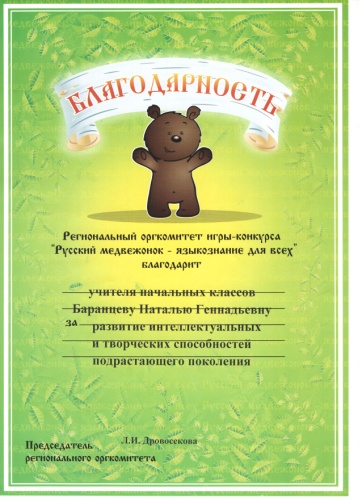 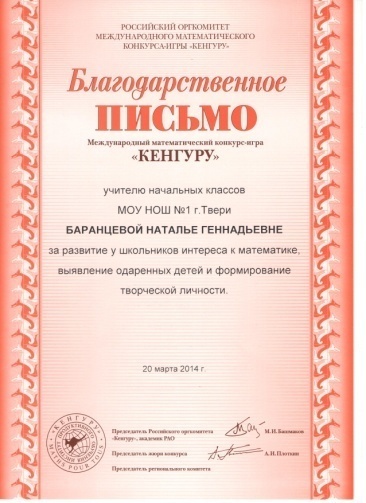 В педагогической  деятельности
Использую элементы педагогических технологий:
проблемного обучения
проектно-исследовательской деятельности
ИКТ-технологий
 уровневой дифференциации
индивидуализации обучения
здоровьесбережения
Реализую модели:
 развивающего обучения
личностно-ориентированного обучения
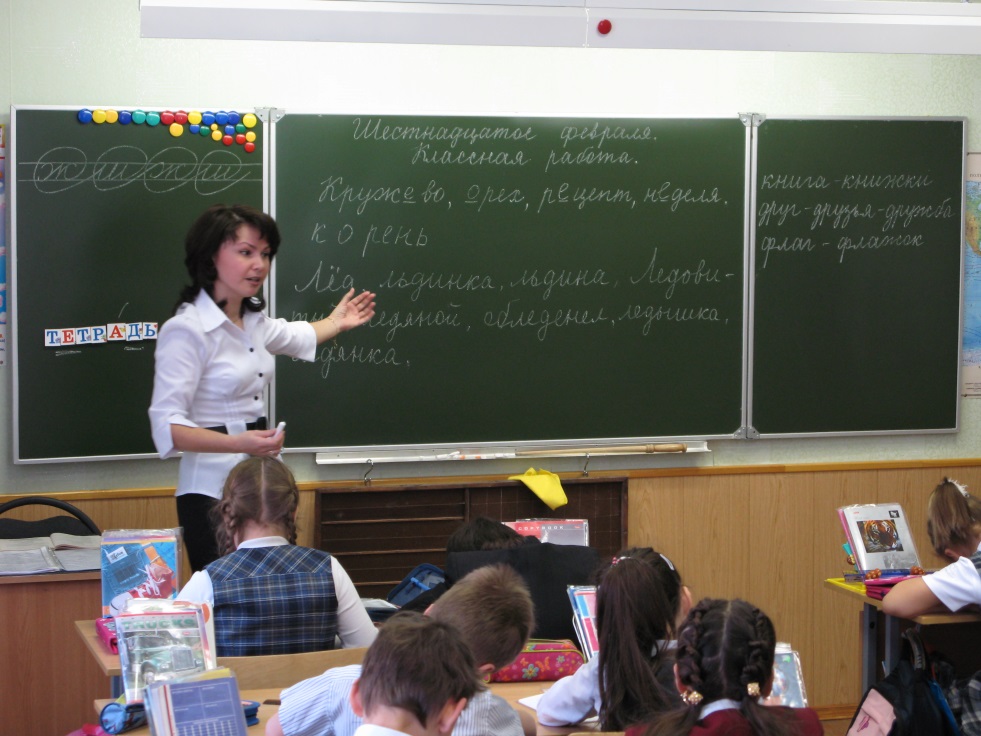 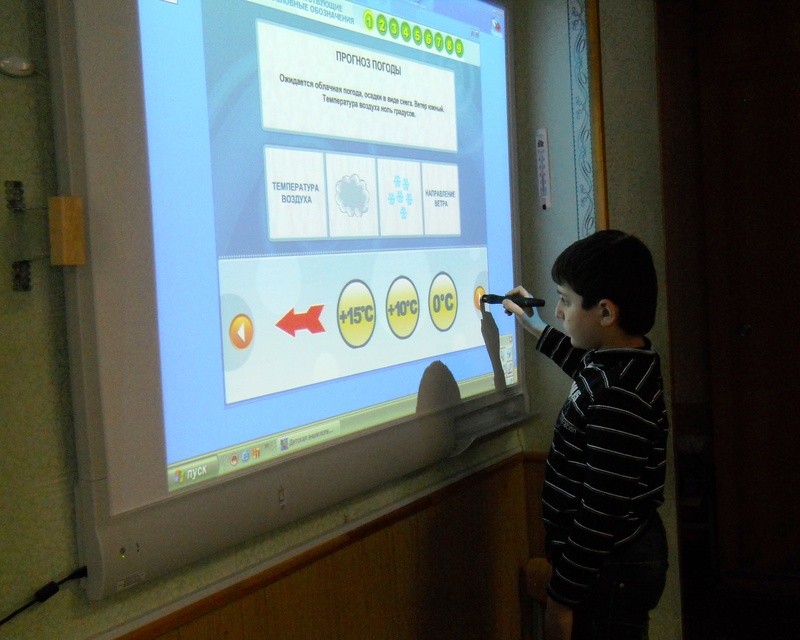 Воспитательная работа
Мне импонирует основная идея педагогики сотрудничества - идея гуманного отношения к ученику на основе сохранения его индивидуальной неповторимости. Воспитательная работа реализуется через совместную творческую, интеллектуальную, трудовую, внеклассную деятельность, режимные моменты.
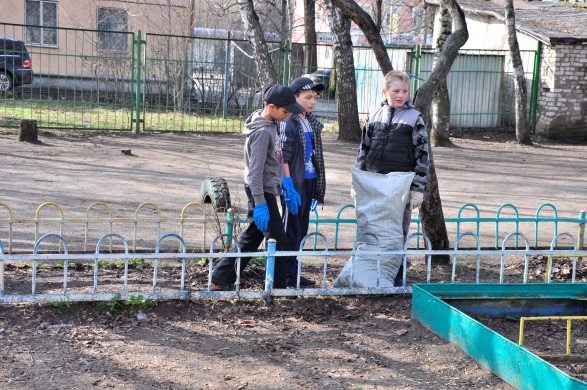 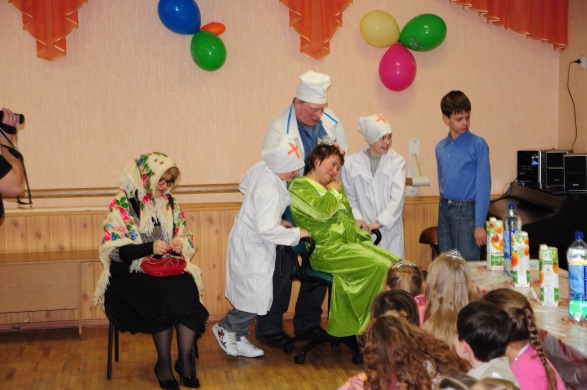 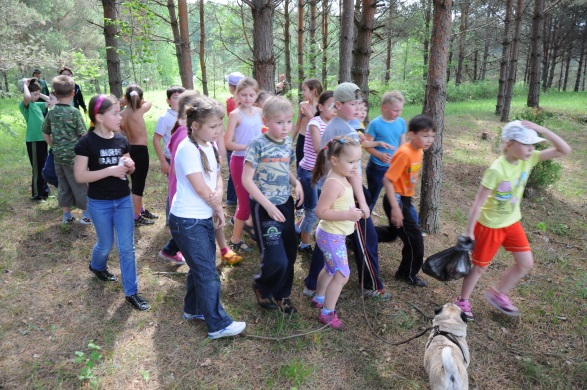 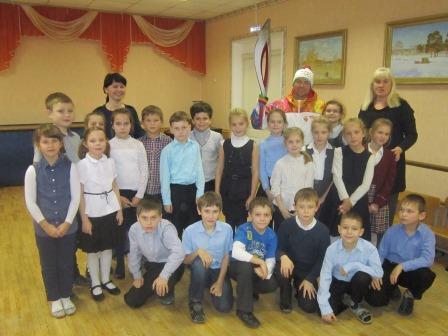 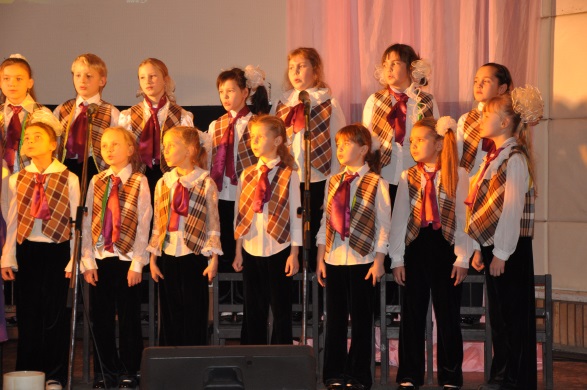 Спортивно-оздоровительное направление воспитательной работы
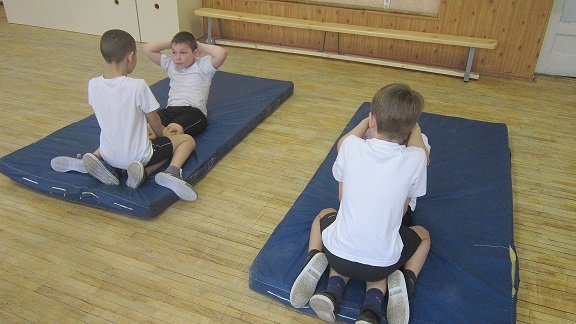 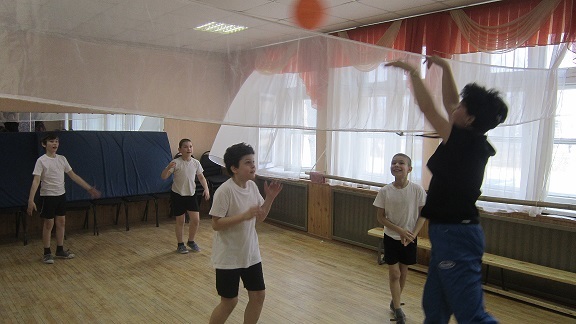 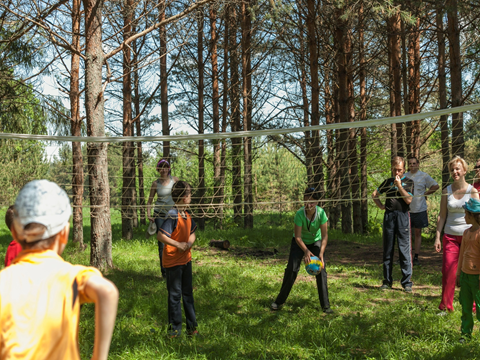 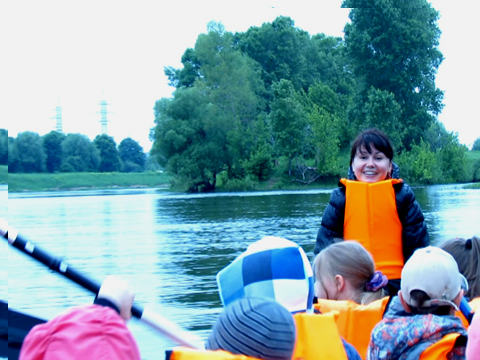 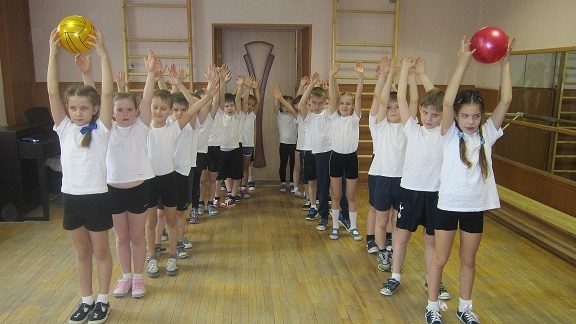 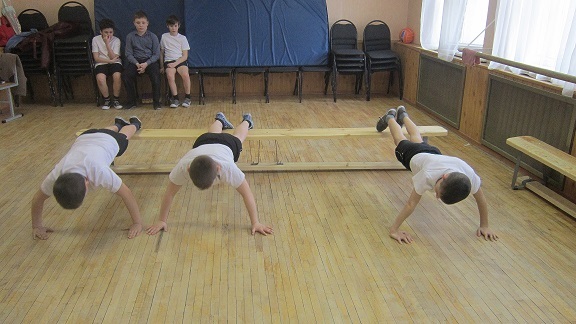 Патриотическое воспитание
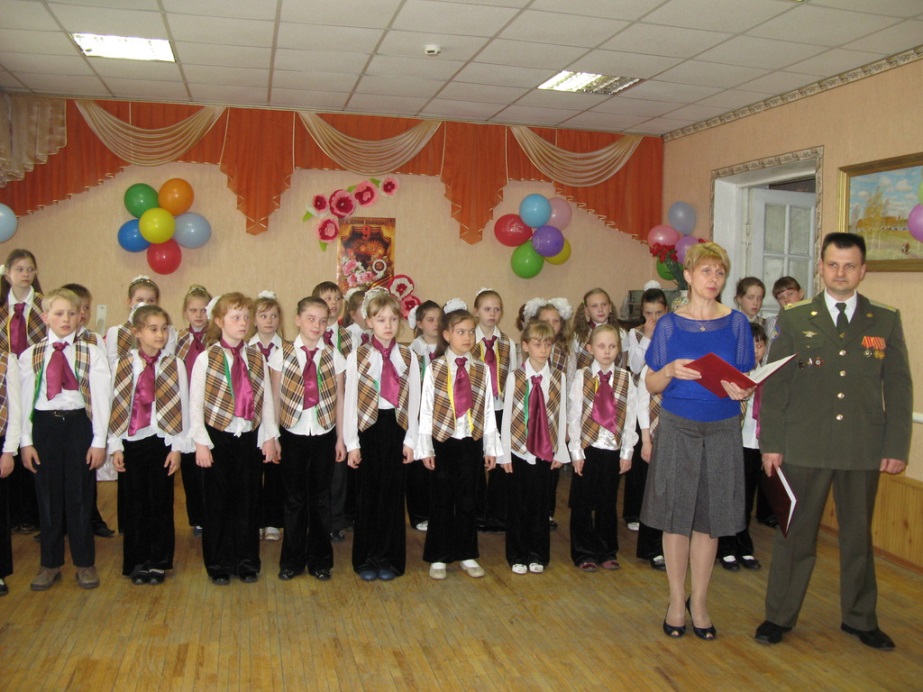 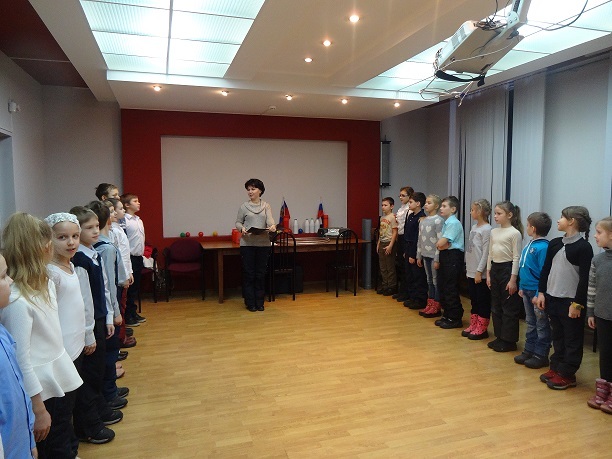 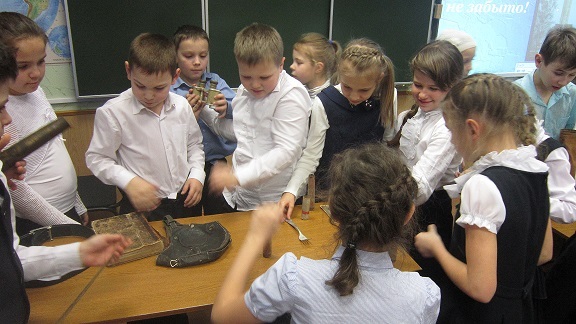 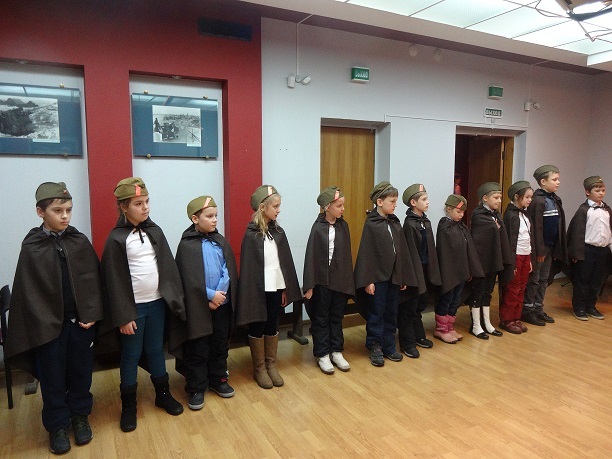 Проектная деятельность
Социальный проект «Детское творчество – взрослым»
Долгосрочные проекты:
Профессии моих родителей
Моя семья в ВОВ
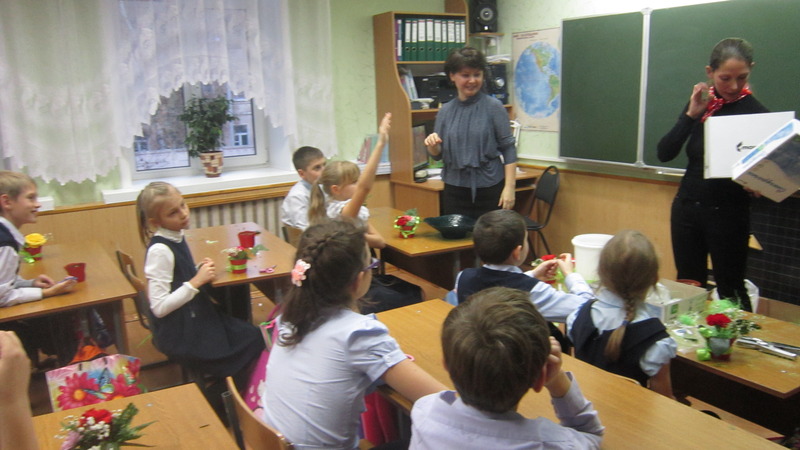 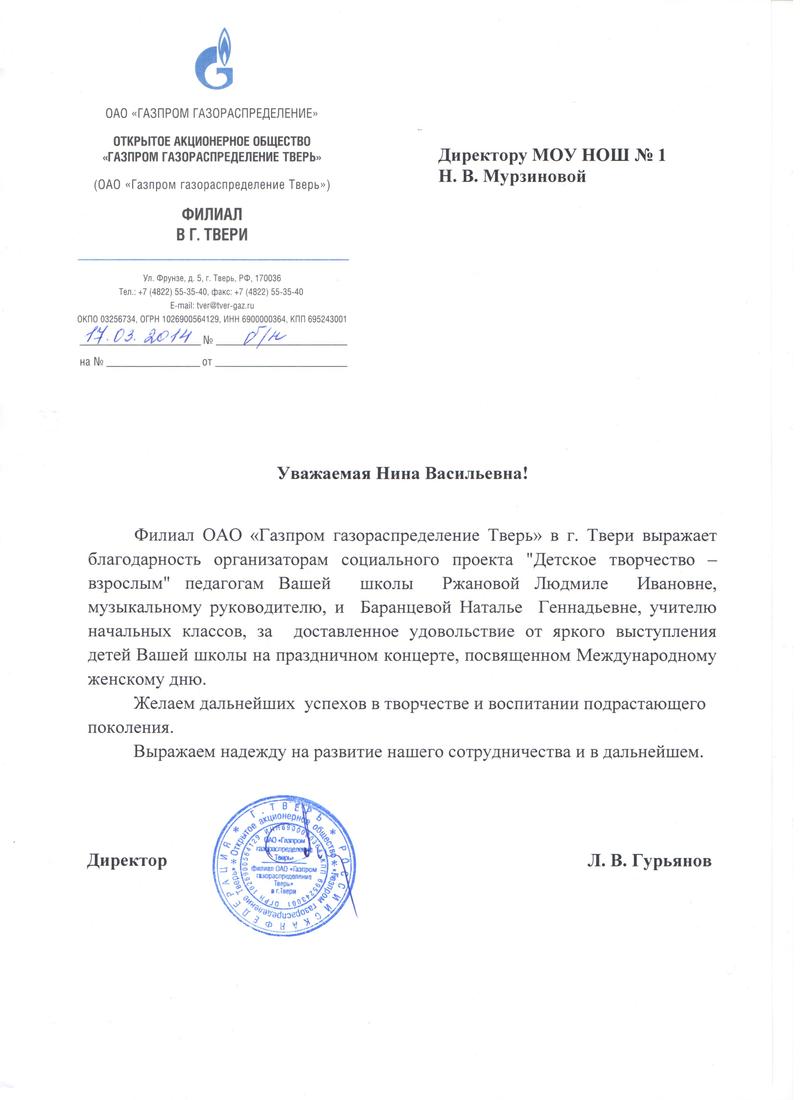 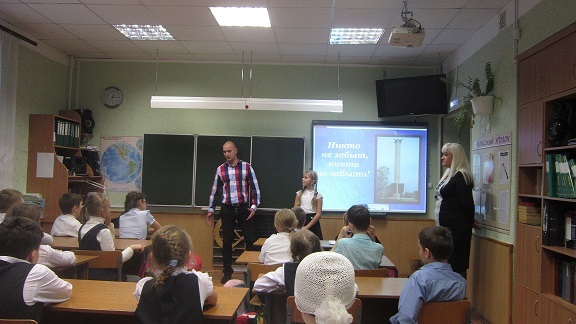 Работа с одаренными детьми
Мои ученики – активные и успешные участники интеллектуальных и творческих   конкурсов, олимпиад, фестивалей, смотров и т.д.
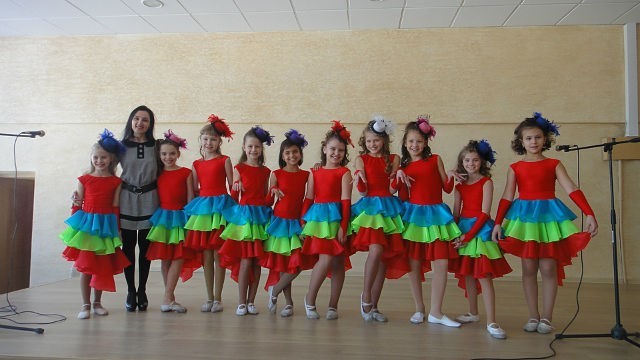 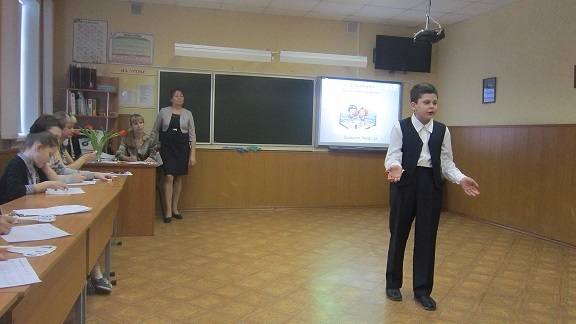 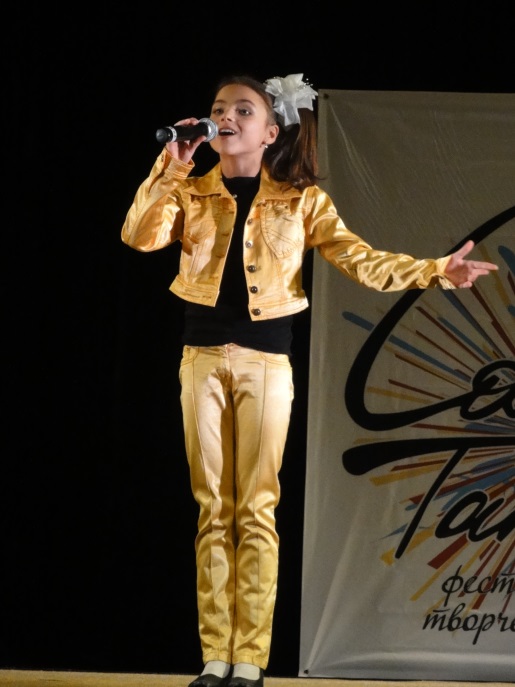 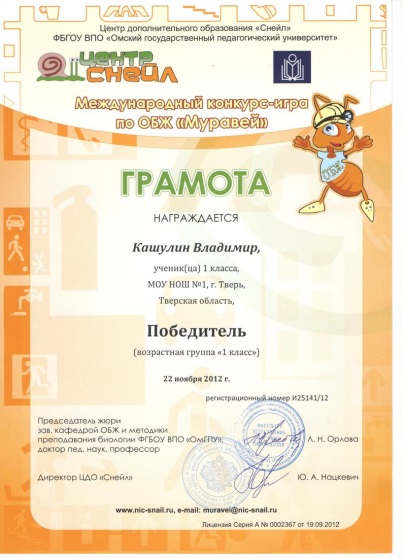 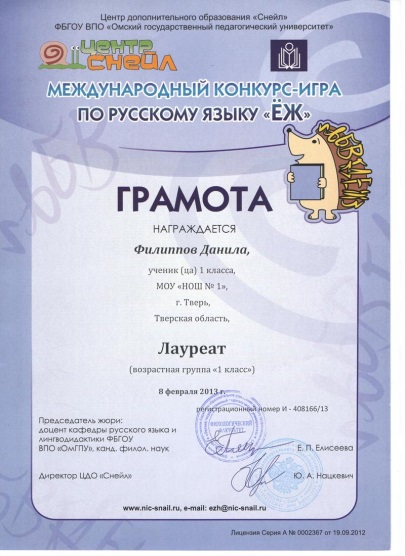 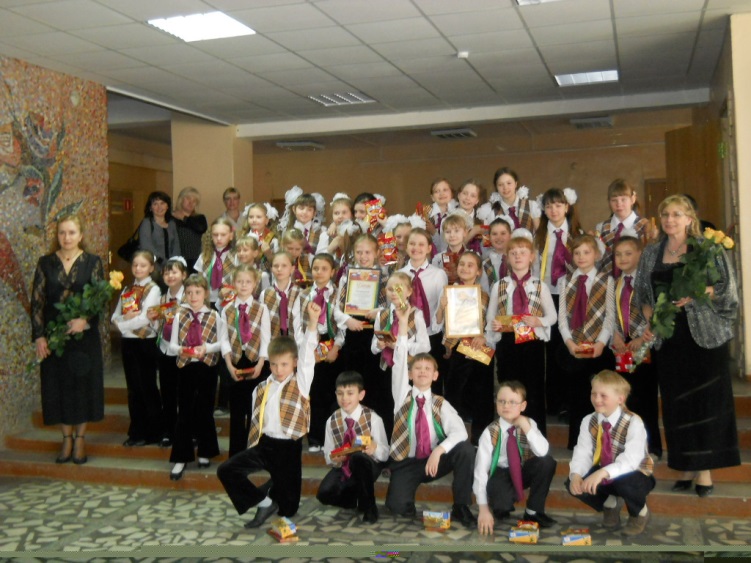 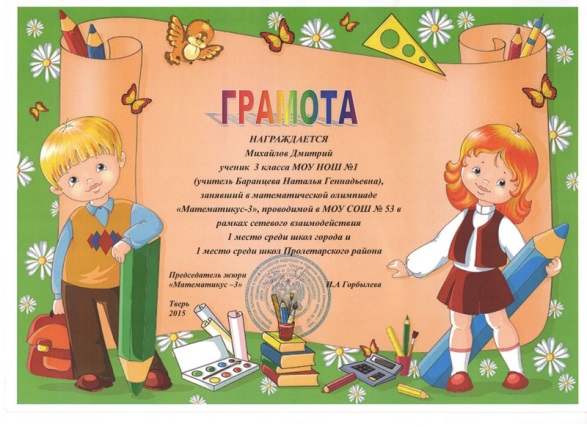 Внеурочная  деятельность
Являюсь руководителем кружков и реализую следующие программы дополнительного образования: «Музыкальный театр», «В гостях у театра», «Расти здоровым», «Речь и культура общения», «Профилактика безопасности дорожного движения».
Театральный коллектив под  моим руководством  - Лауреат фестиваля театральных коллективов "Секреты Мельпомены"
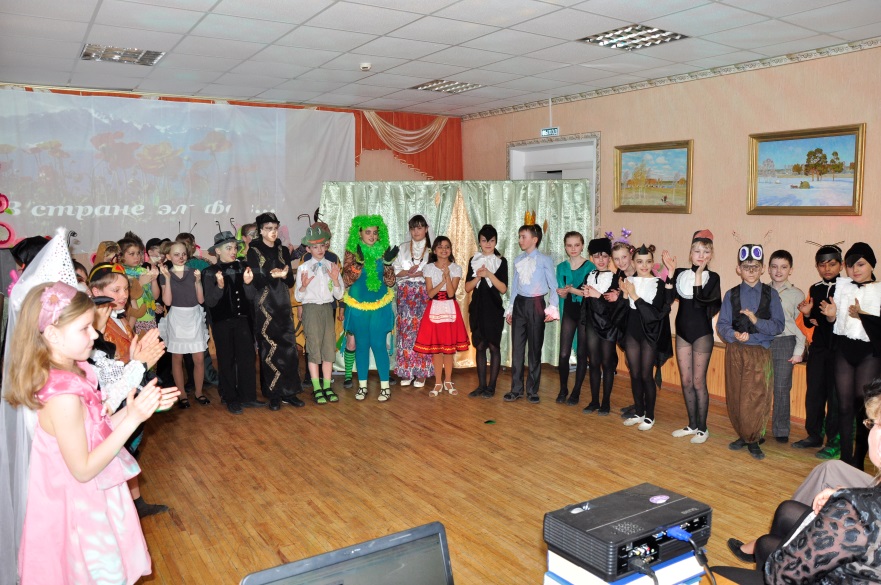 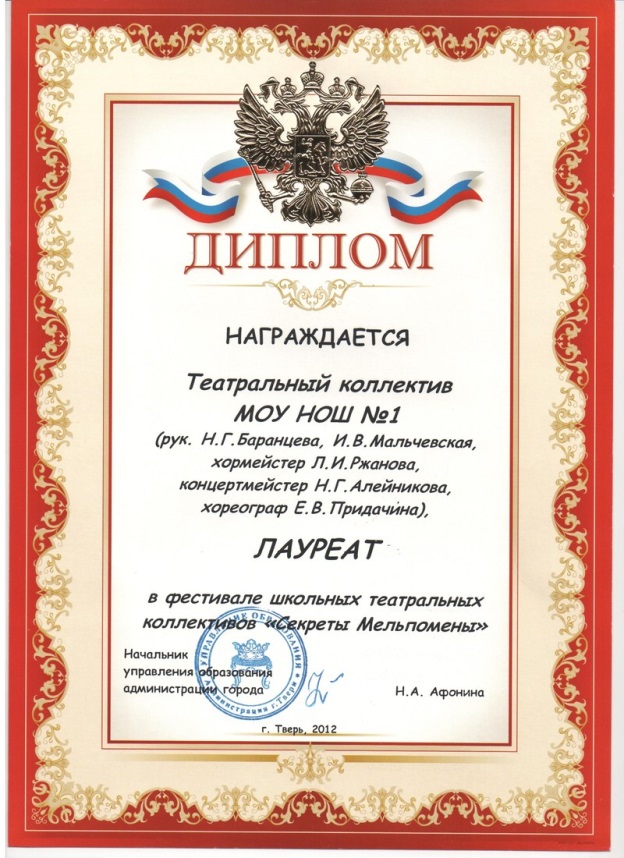 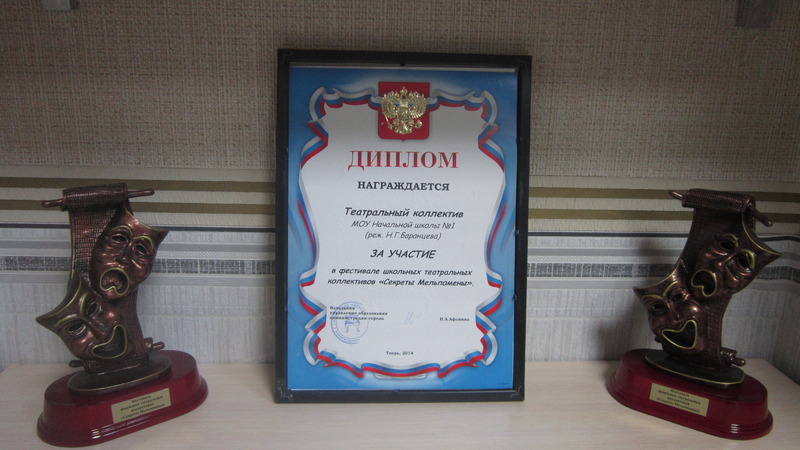 Работа с родителями – это направление педагогической деятельности считаю одним из важнейших.
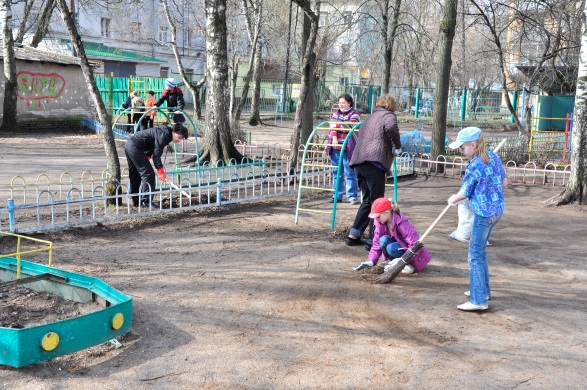 Сотрудничество, взаимопонимание, соучастие, взаимовыручка и взаимоуважение – вот тот фундамент, который позволяет добиваться поставленных целей. 











Я – счастливый учитель: 
у меня есть  «чувство локтя и 
опоры» в лице родителей учеников!
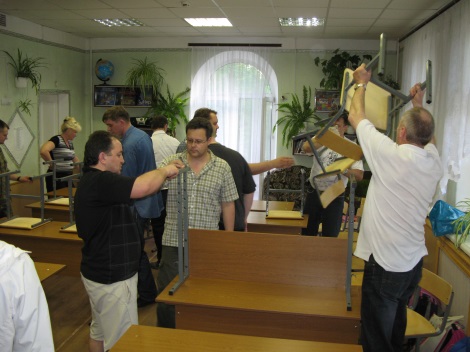 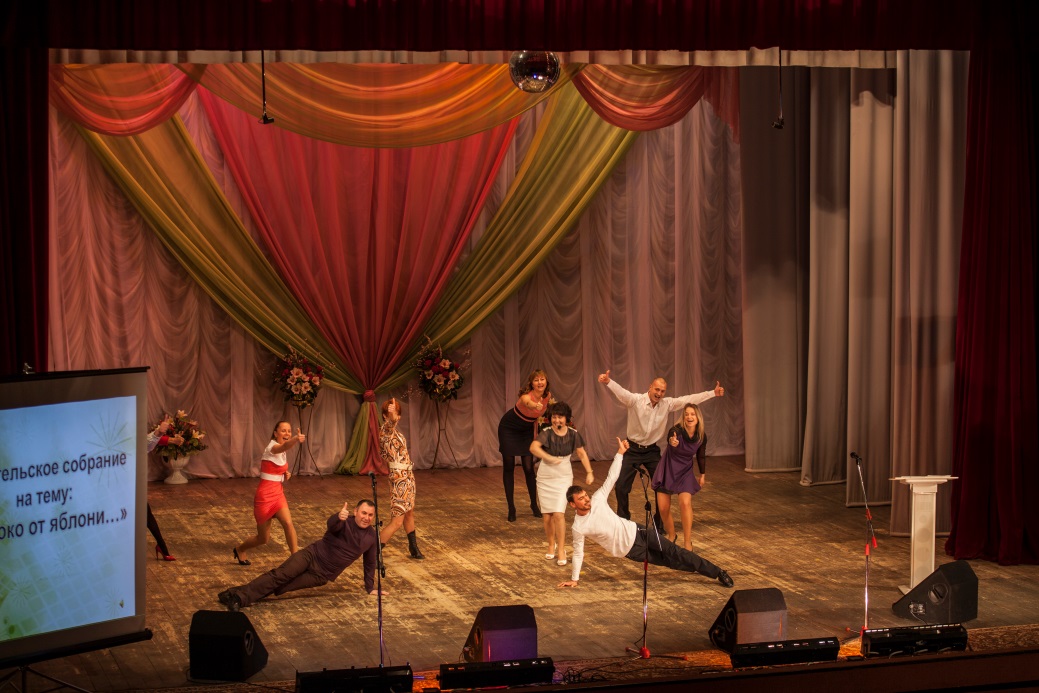 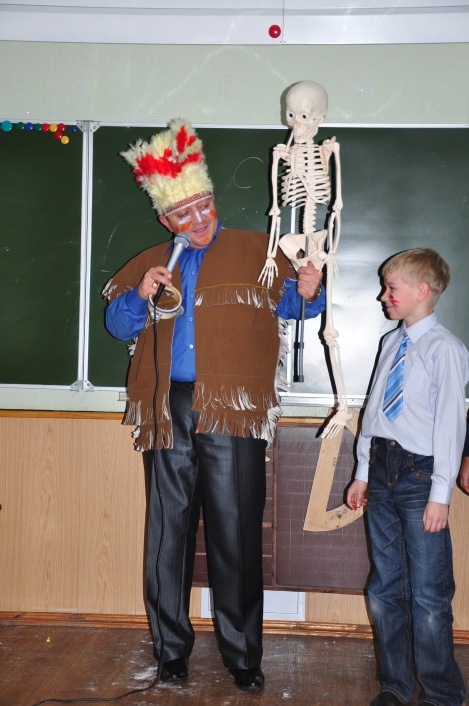 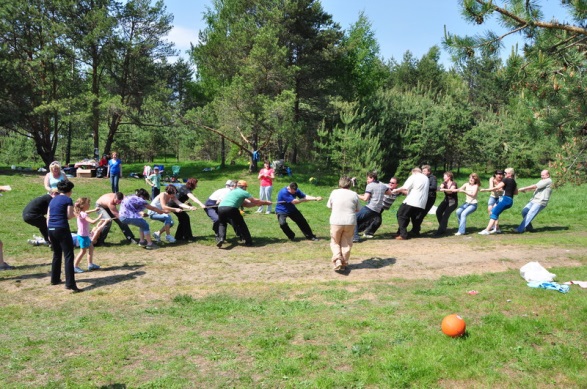 Активно взаимодействую  с педагогическим сообществом  г.Твери.  
Являюсь  членом  городского  методического  объединения Учителей 
и в  рамках Панорамы педагогических  технологий представляла 
опыт своей работы на городских  семинарах учителей начальных классов 
по темам: 
«Организация учебно-воспитательного процесса в условиях школы 
полного дня» (2011), 
«Взаимодействие участников педагогического процесса: 
вопросы педагогической этики» (2012),
«Информационно-компьютерные 
и интерактивные технологии в
 образовании» (2013), 
«Использование ИКТ в 
современном уроке» (2014)

Представляла методическую
 службу школы в смотре-конкурсе
 методических служб 
города Твери  (призер конкурса, 2014).
Искренне верю в то, что основа успеха учителя – в ответ-ственности, в добросовестности, в профессионализме, в любви к детям, в их желании делиться своими планами и проблемами, а также в умении учителя «взяться за дело и двинуть его дальше, чтобы не служить, а творить». 
Без учителей нельзя стать ни хорошим врачом, ни учёным, ни военным, ни гражданином своей страны… Учитель - это незаменимый человек, он всё для своих учеников, всё для своей страны. 
А потому утверждаю: 
Учитель – самая нужная профессия! 
Я – учитель! И горжусь этим!